Engineering SurveyingIntroduction to Survey Engineering
By
Mohd Arif Sulaiman

Faculty of Civil Engineering & Earth Resources
mdarif@ump.edu
Introduction To Survey Engineering, by Mohd Arif
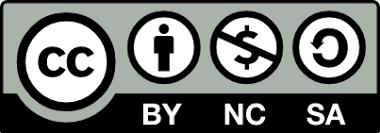 Exercise #4
QUESTION 1

The reduced level of ground at four points A, B, C and D are 54.350, 54.300, 54.200, 54.300m, respectively.  A sewer is to be laid so that its invert is 2.000m below the ground at A and it rising with a uniform gradient of 1 in 300 to D.  The distances AB, AC and AD are 35.845, 80.742 and 134.70m, respectively.  Find the invert level and depth of the trench at B, C, and D.
QUESTION 2

There is a proposal to established 2 new on line man-holes MH2 and MH3 which will be connected to existing man-hole, MH1 by sewer.  The sewer is to be laid from existing man-hole, MH1 with invert level 50.000m and it falls with a uniform gradient of 1 in 200 to MH3.  The distances MH1-MH2 and MH1-MH3 are 35.845 and 80.742m, respectively. The staff reading of invert level at MH1 is 2.000m, and the staff reading at ground level MH2 and MH3 is 1.250m, 1.550m, respectively.  Determined the invert level and staff reading should be read at invert level of the MH2 and MH3, and depth to be excavated at both new man-holes.
QUESTION 3

There is a proposal to establish a new man-hole MH3 which will be connected on line to two existing man-holes, MH1 and MH2 by a sewer.  The invert level of MH1 is 50.000m.  Meanwhile, the distances MH1-MH2 and MH1-MH3 are 50.000m and 105.742m, respectively.  The staff readings of invert level MH1 and MH2 are 2.500m and 2.750m, respectively. An addition the staff reading at ground level MH3 is 1.250m.  Determine the invert level of the MH2 and MH3, a staff reading would be at MH3, and depth to be excavated at a new man-hole.
Author InformationDr Idris bin Ali
Dr Cheng Hock Tian